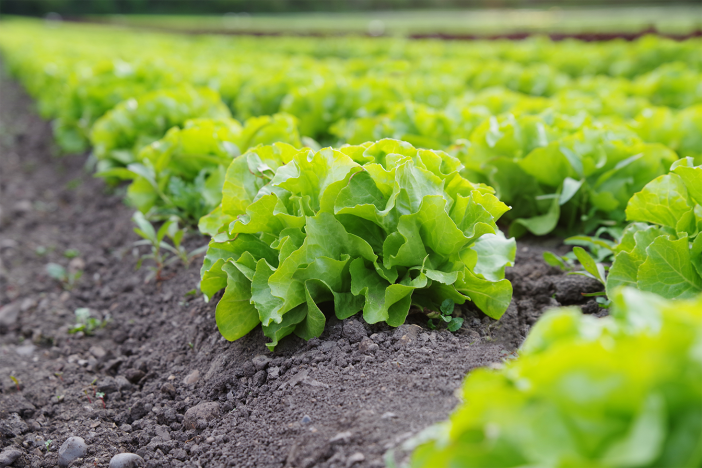 A agricultura ecolóxica.
Laura, Carlota,
Carlota e Marina .
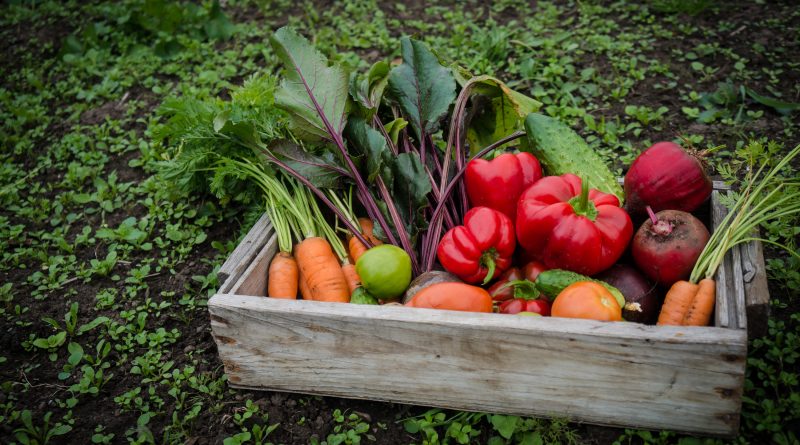 Que é?
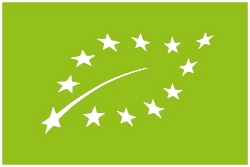 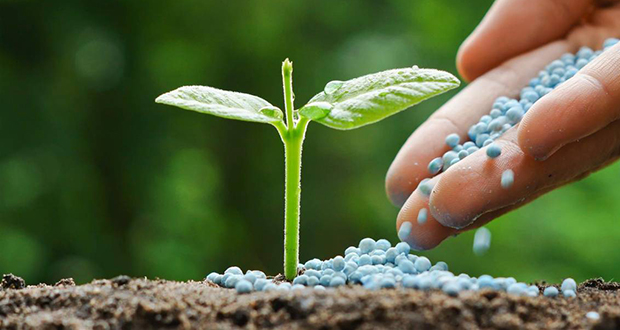 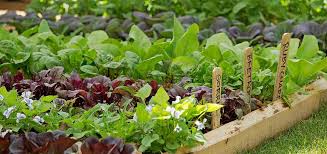 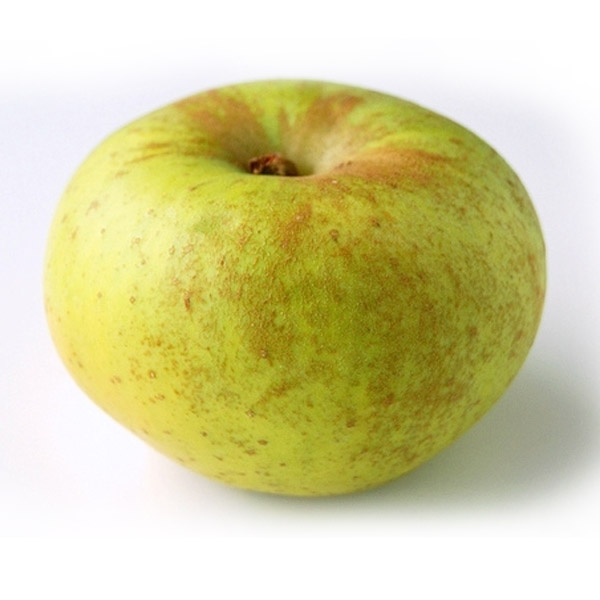 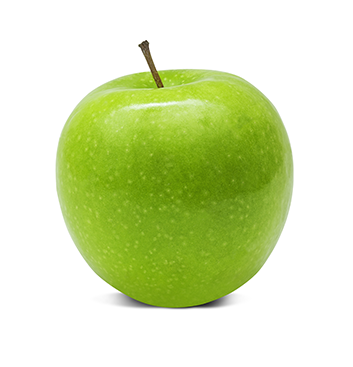 Cal consume a xente?
De 30 personas.
Beneficios.
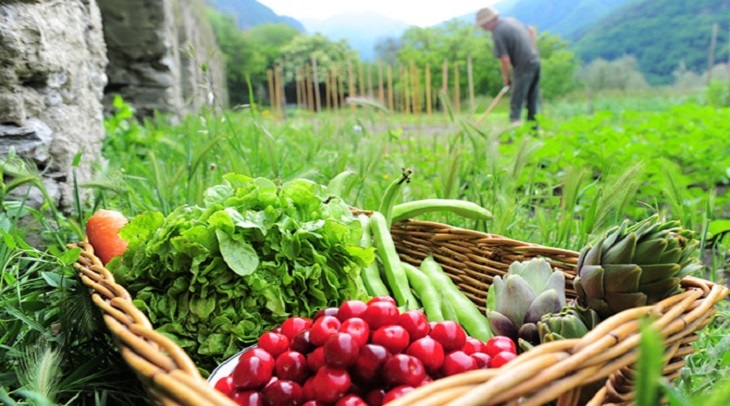 Panxea..
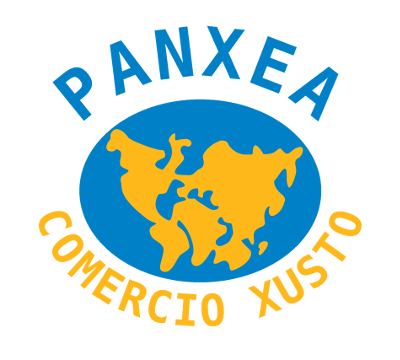 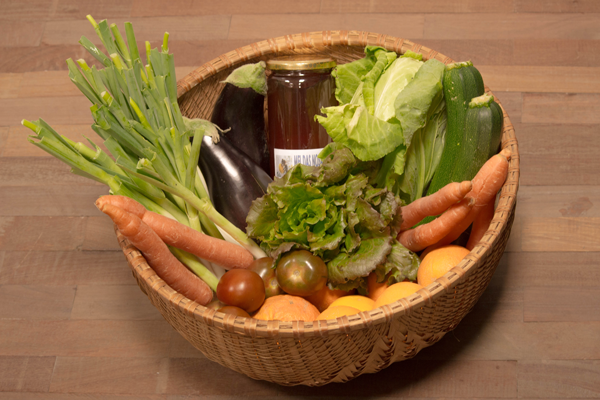 Conclusión.
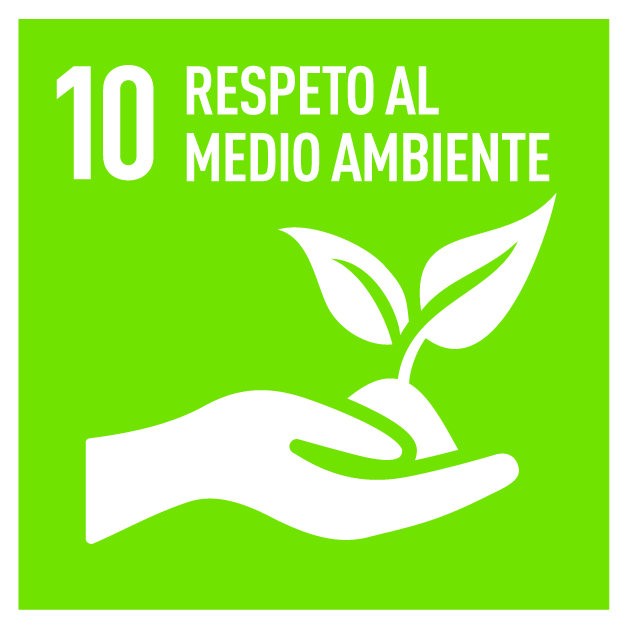 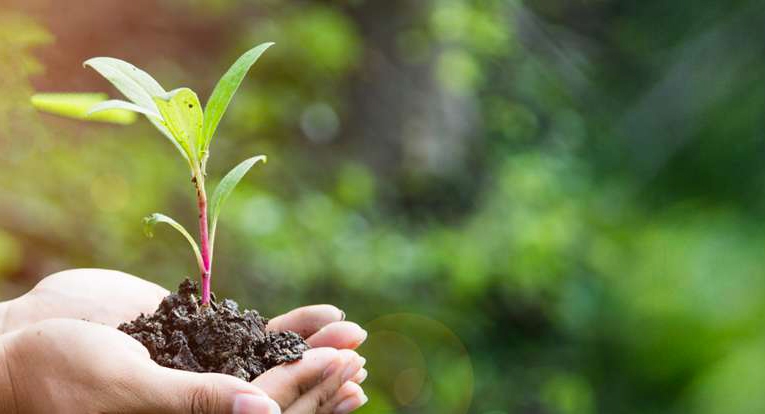